Hardware ProgrammingHWP01
capturing a 
FPGA 
design with 
VHDL
Planning: theory
Fourth week
Components
Generics



Fifth week
Introduction to state machines
Designing state machines
Advanced VHDL design
Third week
Combinational versus sequential design
Concurrent and sequential code
First week
Introduction digital systems
Structured digital Design
RTL



Second week
Introduction VHDL
Code structure and data types
Design verification
HR EAS ELE HWP01 WK1 V1.0
2
Agenda
Discussion of previous week
Component instantiating
Generics
HR EAS ELE HWP01 WK1 V1.0
3
Signals versus variables
SIGNAL properties:
Can ONLY be declared outside a PROCESS but can be used within a PROCESS
Within sequential code the signal is not ‘updated immediately’ (at the end of the PROCESS)
Only a single assignment is allowed to a signal in the whole code (multiple assignments in PROCESSES are fine, but only the last one will be effective!)
VARIABLE properties:
Can ONLY be declared inside a PROCESS 
Is ‘updated immediately’ and can be used in the next line of code
Multiple assignments are not a problem
HR EAS ELE HWP01 WK1 V1.2
4
Agenda
Discussion of previous week
Component instantiating
Generics
HR EAS ELE HWP01 WK1 V1.0
5
Putting it together
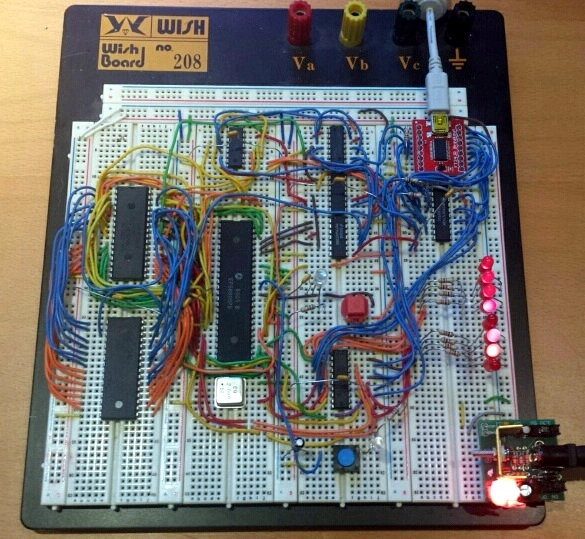 HR EAS ELE HWP01 WK1 V1.2
6
Create (separately) validated components
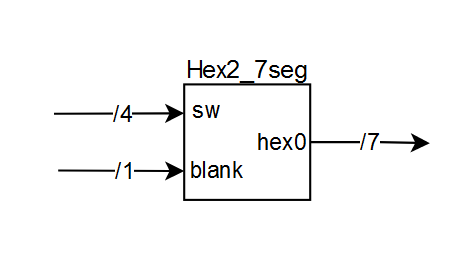 Entity
Entity
Architecture
Architecture
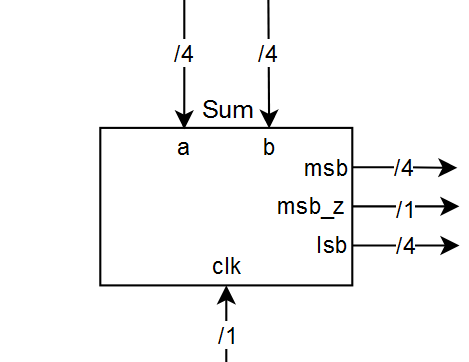 HR EAS ELE HWP01 WK1 V1.2
7
Add components to your top level design
“ Top Level Design:  multiply_2hexandDisplay.vhd”
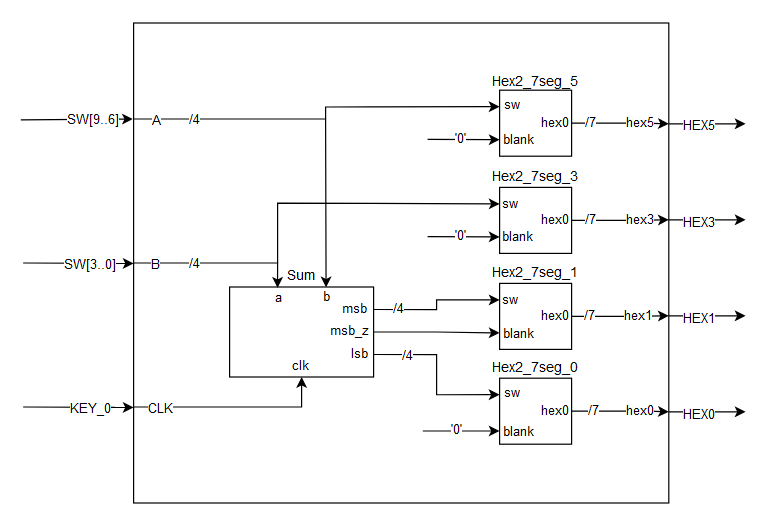 HR EAS ELE HWP01 WK1 V1.2
8
[Speaker Notes: Generate
Packages -> demo
Clock toevoegen]
Instantiating components
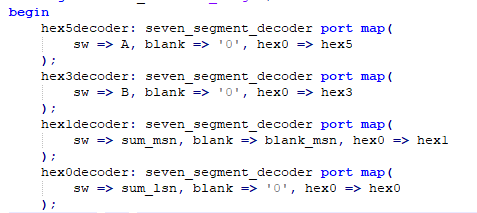 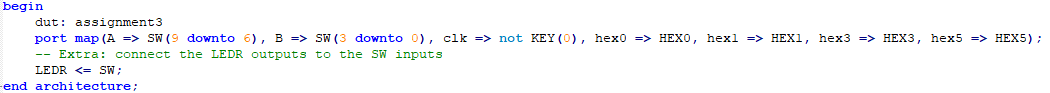 HR EAS ELE HWP01 WK1 V1.2
9
Agenda
Discussion of previous week
Component instantiating
Generics
HR EAS ELE HWP01 WK1 V1.0
10
Generic statements
Generic values are used for declaring global constants in a component

What is the use of generics?

For more information on generics and what else they are capable of, see CH 6.7
HR EAS ELE HWP01 WK1 V1.2
11
Voorbeeld Generics
With value




Without value
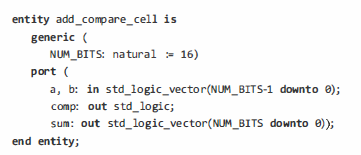 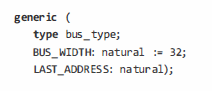 HR EAS ELE HWP01 WK1 V1.2
12
[Speaker Notes: Dit moet aangepast. Laat ook zien hoe generic map gebruikt wordt.]
Summary
Remember the differences between signals and variables 
Components are pre-validated VHDL library elements used to reduce development time of new products.
HR EAS ELE HWP01 WK1 V1.2
13